6
4
5
1 листопада
Класна робота
2
0
1
3
Основна властивість дробу
8
7
9
Сьогодні на уроці
повторимо, що знаємо про дроби
сформулюємо та навчимося використовувати основну властивість дробу
Що спільного у зображеннях?
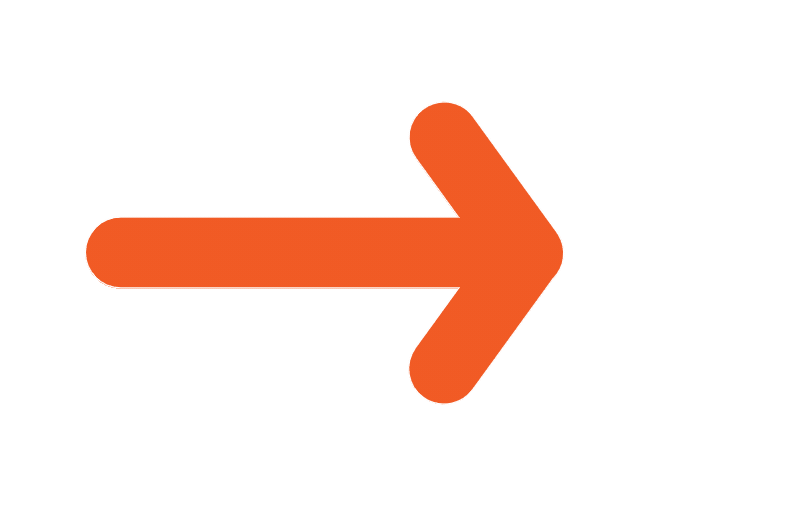 Працюємо з підручником письмово: № 620, 622, 623, 624, 625
0
5
Перерва
6
1
Нейропсихологічна гра "Майстерні руки" (повтори, якщо зможеш)
2
7
8
3
4
9
Працюємо з сусідом
Підведемо підсумки
я познайомився з ...
було непросто ...
я домігся ...
в мене вийшло ...
хотілося б ...
мені запам'яталося ...
я спробую ...
Ви чудові!
Побачимось завтра